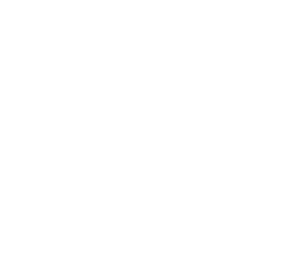 Development of Payment System in Bhutan.
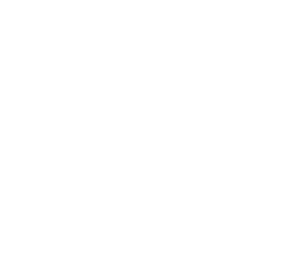 Outline
Background
Bhutan’s Domestic payment Systems
Cheque Truncation System
Electronic Funds transfer and Clearing System
Bhutan Financial Switch (BFS)
Bhutan immediate Payment Service (BIPS)
Bhutan Regional Payment Market for cross border payment:
Society for Worldwide Interbank Financial Telecommunication (SWIFT)
Asian Clearing Union
Bhutan Financial Switch – National Financial Switch Connectivity
Bottlenecks to developing National Payment System
Bottlenecks to developing a Common Regional Payment System
Analysis, observation and recommendation
Background:
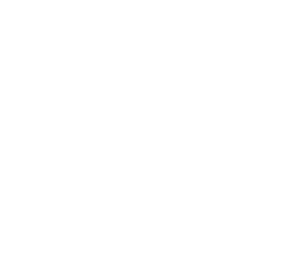 Vision: “A Trusted, Progressive and Resilient Central Bank” 
Mission: 
1. Reinforcing stable and inclusive economic growth, 
2. Maintaining stability and integrity of financial system; and
3. Advancing innovative financial technology
2. Foster Organizational EXCELLENCE
1. Enhance access to and use of formal financial services.
[Speaker Notes: The RMA with the Vision to be “A Trusted, Progressive and Resilient Central Bank” is working towards acheiving our mission of “Reinforcing stable and inclusive economic growth, 
Maintaining stability and integrity of financial system and Advancing innovative financial technology” to promote Organizational Excellence that will ultimately provide and promote access to and use of formal financial services by underserved and un-served segments of the society.]
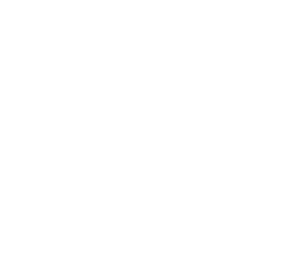 Section 8 (C) of RMA Act, 2010:
 “To promote, supervise and, if necessary, operate national and international payment and settlement system including electronic transfer of funds by financial institutions, other entities and individuals”.

 Approved e-Money Issuers Rules and Regulations 2017 – to allow banks and Telco’s to issue mobile money and Wallet services.

Approved Payment & Settlement Systems Rules and Regulations 2018 – to license and formalise all the payment and Settlement systems in the country.
[Speaker Notes: The RMA Act, 2010, authorises RMA “to promote, supervise and, if necessary, operate national and international payment and settlement system including electronic transfer of funds by financial institutions, other entities and individuals”. Further, to promote digital financial services, e-Money issuers Rules and regulation 2017 was approved by RMA board during its 130th Board Meeting. 

Payment Systems in the country were operated by banks and the RMA, therefore, to formalise all the Payment & Settlement Systems in the country, Payment & Settlement Systems Rules and Regulation 2018 was drafted and approved by RMA Board during 134th Board meeting.

These rules and regulations have opened up market for the development of digital Financial Services in the country in providing e-commerce and mobile money.]
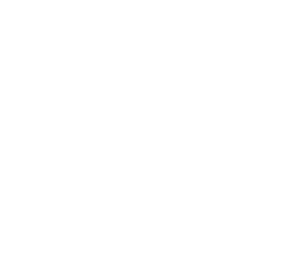 Bhutan's Domestic Payment Systems
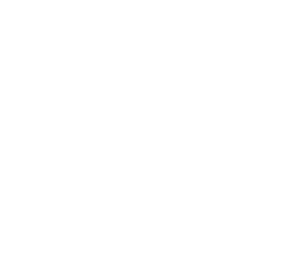 Cheque Truncation System (CTS): 
    Implemented in 2007 to replace physical cheque clearing
    Settlement on T+1 basis
    Upgraded to WebCTS system in 2017.
    Scanning handed over to banks.
[Speaker Notes: When CTS was implemented in 2007, Banks collected cheques at the counter and presented interbank cheques at RMA for clearing.  RMA clearing staff scanned those interbank cheques and carried out settlement thereof.

However, with the upgrade of CTS to WebCTS, RMA handed over scanning portion of Clearing Cycle to banks. RMA now carry out only settlement part of the clearing cycle and this has enabled settlement to be effected on T+1 through out the country.]
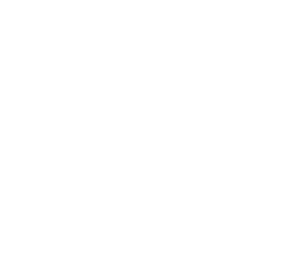 2. Electronic Funds Transfer & Clearing System (2010).
   Offers three electronic payment system :-
 (i) National Electronic Clearing System Credit – for interbank  single debit and multiple Credit 
(ii) National Electronic Clearing System Debit  - for interbank multiple debit and single credit.
 (iii) National Electronic Funds Transfer – interbank one to one transfer.
[Speaker Notes: Electronic Funds transfer & Clearing System (EFTCS) consists of three electronic payment System namely, (i) National Electronic Clearing System Credit (NECS Credit), (ii) National Electronic Clearing System Credit (NECS Debit) and National Electronic  Funds Transfer (NEFT).

NECS Credit – facilitates single debit and multiple credit and was designed for disbursing salaries, dividends, pension, tax refund etc. 
NECS Debit - on the otherhand faciliates multiple debit and single credit and was designed for receiveing payment of utility bills like electricity bills, water bills, school fees etc. 
NEFT - plateform to facilitate interbank fund transfer from one bank to another bank, and daily five batches are settled through this system. It is mainly used for transferring high value funds across Five mamber banks.]
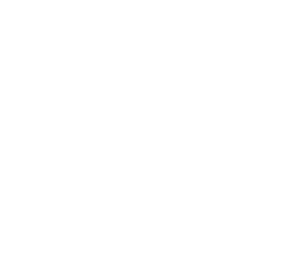 3. Bhutan Financial Switch (BFS):
 Enabled interoperability of ATMs and PoS since 2011.
 Economical deployment of ATMs and PoS by pooling resources together.
 Five member banks connects their CBS Switch with BFS.
Net Deferred Settlement (T+1).
[Speaker Notes: In the absence of a common Financial Switch,  ATMs and PoS terminals of banks were operated on a stand-alone basis and customers could withdraw cash or make merchant payment only from ATMs and PoS belonging to the card issuing bank. The RMA in order to inter connect all the ATM and PoS switches of member commerical banks established BFS in 2011.]
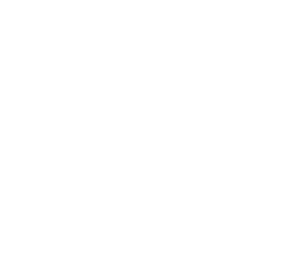 4. Bhutan Immediate Payment Service (BIPS):
 launched in 2017.
 Platform for online Payment Gateway to facilitate making online payments for G2C, C2G and P2P.
 Serves as an efficient retail payment system.
[Speaker Notes: As an important initiative to promote the use of digital payments in the country, BIPS is a platform—to facilitate Payment Gateway service initiated in 2017. Through interbank mobile banking, internet banking services are integrated through a unified and common API standards and protocols.  It allows interoperability between the banks and Mobile Network Operators (MNO) in real-time and its is important platform to make person-to-person (P2P) money transfers, making retail payments and bank to wallet account. 

The adoption of BIPS has been very successful due to its  interoperaility in tandem with the avaliability of all the basic services such as fund transfer, utility bills payment, Loan repayment, balance enquiry, apply for cards, cash pay out, mobile top up, QR Code payment etc. Since its inception in 2017, total of 283,721 transaction amounting to Nu. 2,720.69 million has been processed through BIPS.]
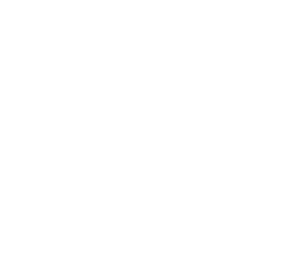 Bhutan current Payment system for Cross-border payment:
Society for Worldwide Interbank Financial Telecommunication (SWIFT): RMA and banks has joined SWIFT network in 2005.
Asian Clearing Union.
RMA joined ACU on September 1, 2000
[Speaker Notes: SWIFT: SWIFT is safe, secure, standardiced and reliable cross border financial funds transfer that  RMA and banks has implemented in 2005 to communicate. SWIFT is used  for transactions relating to transfer, investment and government debt payment espically in US Dollar, EURO, Pound Steering, Japanese Yen, Swiss Franc and Indian Rupee.

ACU:  RMA joined ACUon September 1, 2000 in pursuance to the approval of the Board of Directors during the 27th Meeting held on September 15, 1999. Throught this  plateform, Bhutan has been able to participate in the intra regional transaction for trade and other transaction with Bangladesh and Nepal thus promoting trade and banking relations among the participating countries  through monetary co-operation.

BFS-NFS Connectivity: is on going project between the RMA and the National Payments Corporation of India (NPCI), umbrella organization created by the RBI. The inter-connection of BFS and NFS will enable cross-border interoperability of RuPay cards issued by commercial banks in the ATM’s and PoS terminals in India and Bhutan.]
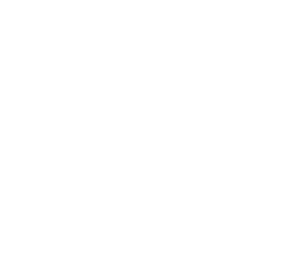 Projects in pipeline:
1. BFS-NFS Connectivity for RuPay integration:
The project is being implemented in phased manner:
 First Phase:  RMA member banks will acquire RuPay card business.
 Second Phase: RMA member banks will issue RuPay card. 



RMA is getting Certified for “Payment Card Industry Data Security Standards (PCI-DSS).
[Speaker Notes: First Phase: The project will be shall be implemented in a phased wise manner and for the first phase, the RMA member commercial banks will acquire RuPay card business, in other words, RuPay cards issued by Indian commercial Banks  can withdraw cash from ATM’s as well as make merchant payment from PoS terminals of RMA member banks. 

Second Phase: RMA member commercial banks will issue RuPay branded card and Bhutanese travelers visiting India can carry out seamless ATM and PoS transaction on ATMs and PoS terminals of NPCI RuPay member commercial banks. First phase of the project will be completed in the month of August 2018.

RuPay is first of its kind highly secure domestic credit and debit card payment network that prevents against anti-phishing, country like Bhutan and India that are predominantly cash based society and lack financial literacy can take scheme’s advantage. The initiative is also expected to ease travelers from both the countries and inconveniences associated with physical cash be avoided. 

Further, because of the need for RMA to be certified “Payment Card Industry Data Security Standards (PCI-DSS) certified”, the initiative will prepare the RMA for our broader objective of integrating cross-border digital electronic payments with other parts of the world.]
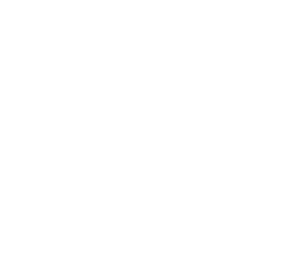 2. GIFT Implementation:
Global Interchange for Financial Transactions (GIFT) system in collaboration with Indian Financial Technology & Allied Services (IFTAS).- GIFT  to replace EFTCS.- GIFT system will provide batched, bulk and        RTGS facilities- Straight through Processing (STP)- Expected to be launched in October 2018.
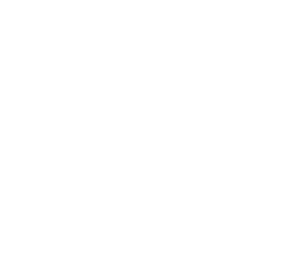 Thank you!!!